NA62 RICH
1
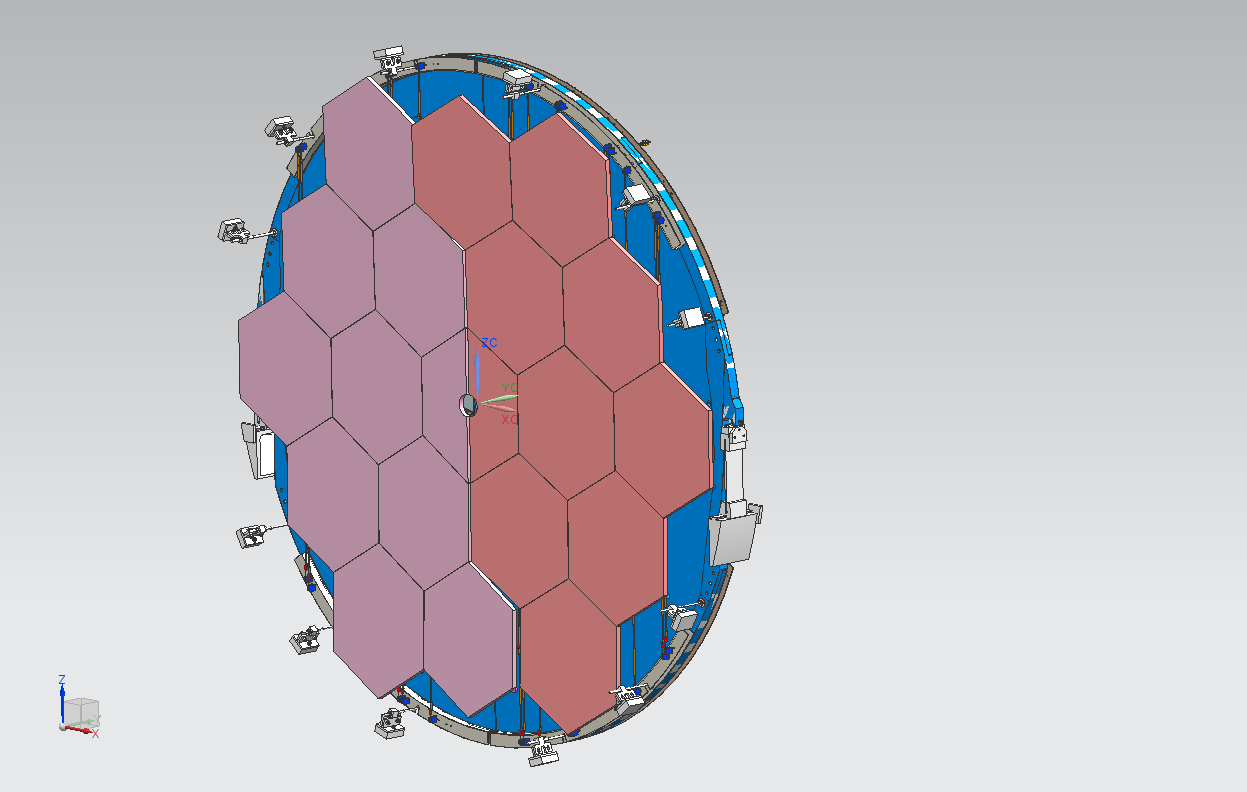 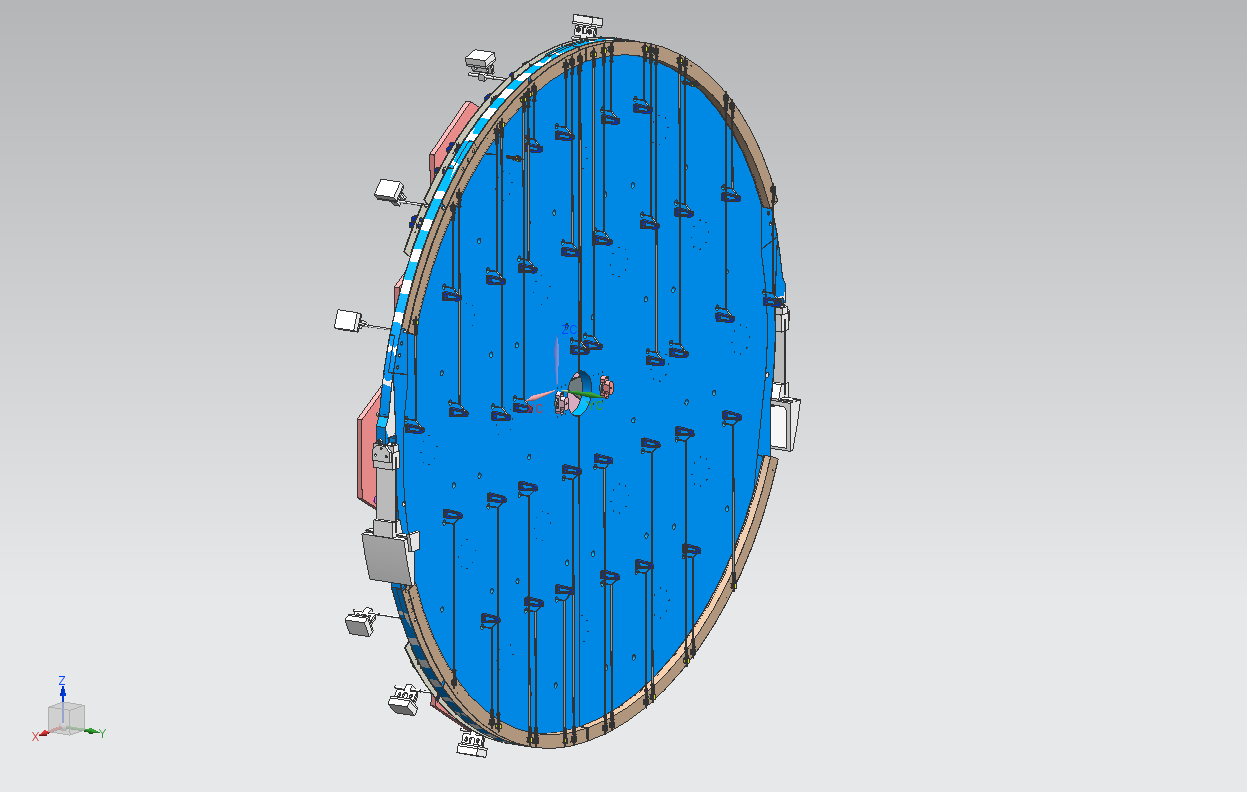 STATUS REPORT
Ferrara , 08/2013
V. Carassiti - INFN FE
THE MIRRORS– FRONT VIEW
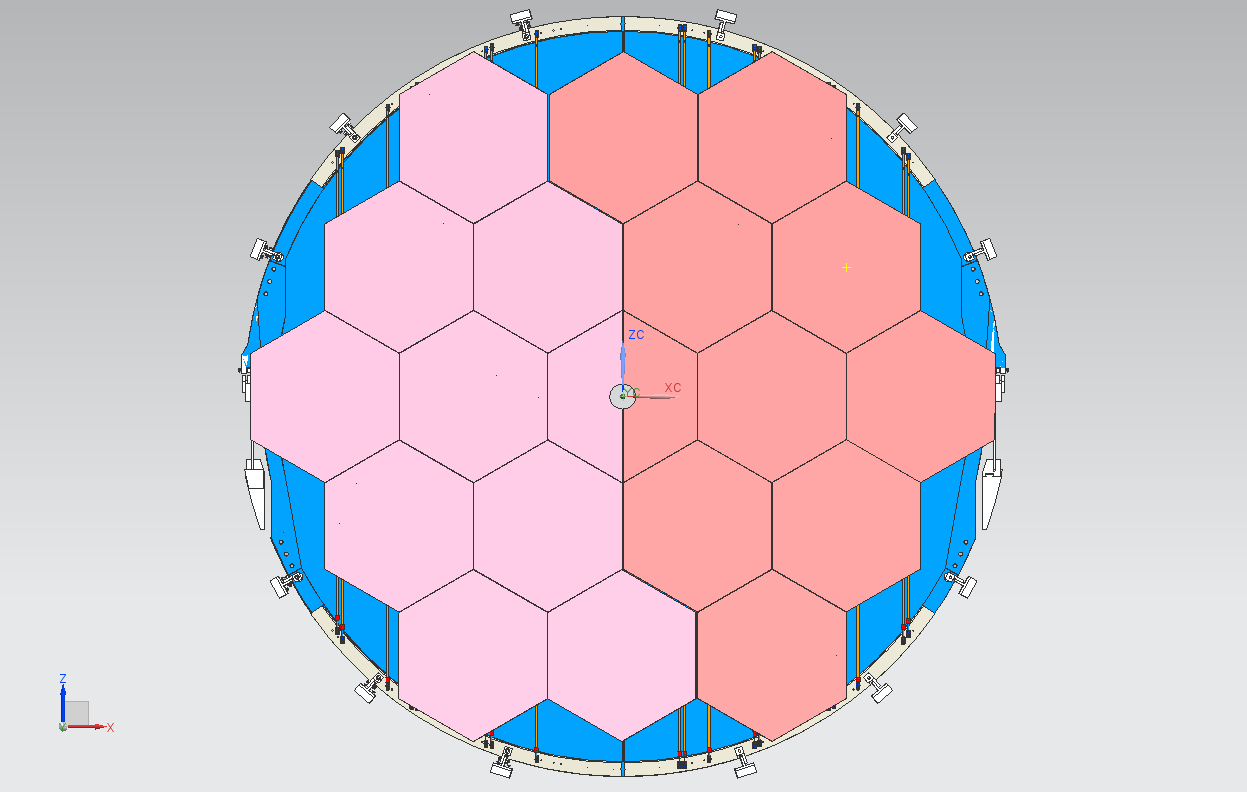 Ferrara , 08/2013
V. Carassiti - INFN FE
2
THE MIRRORS– SIDE VIEW RIGTH
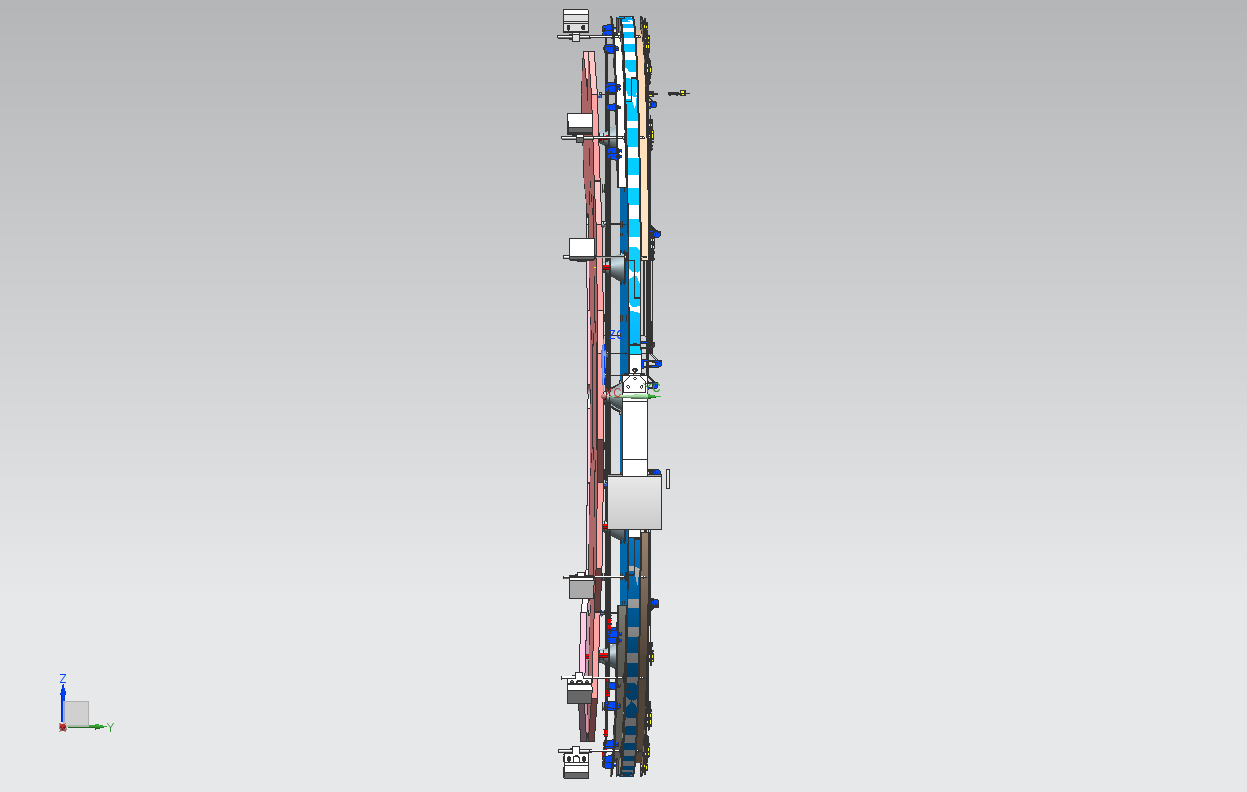 Ferrara , 08/2013
V. Carassiti - INFN FE
3
THE MIRRORS– SIDE VIEW LEFT
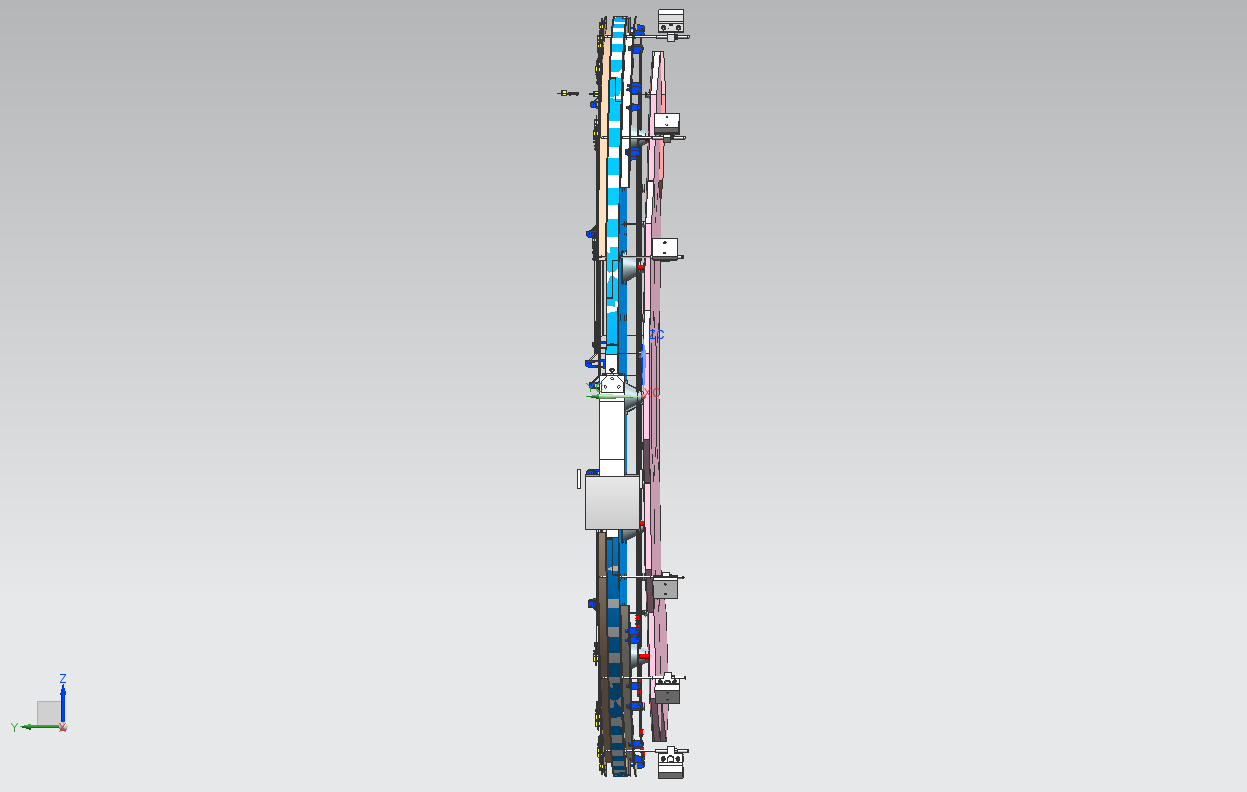 Ferrara , 08/2013
V. Carassiti - INFN FE
4
STABILIZING RIBBONS & MIRROR SUPPORTS
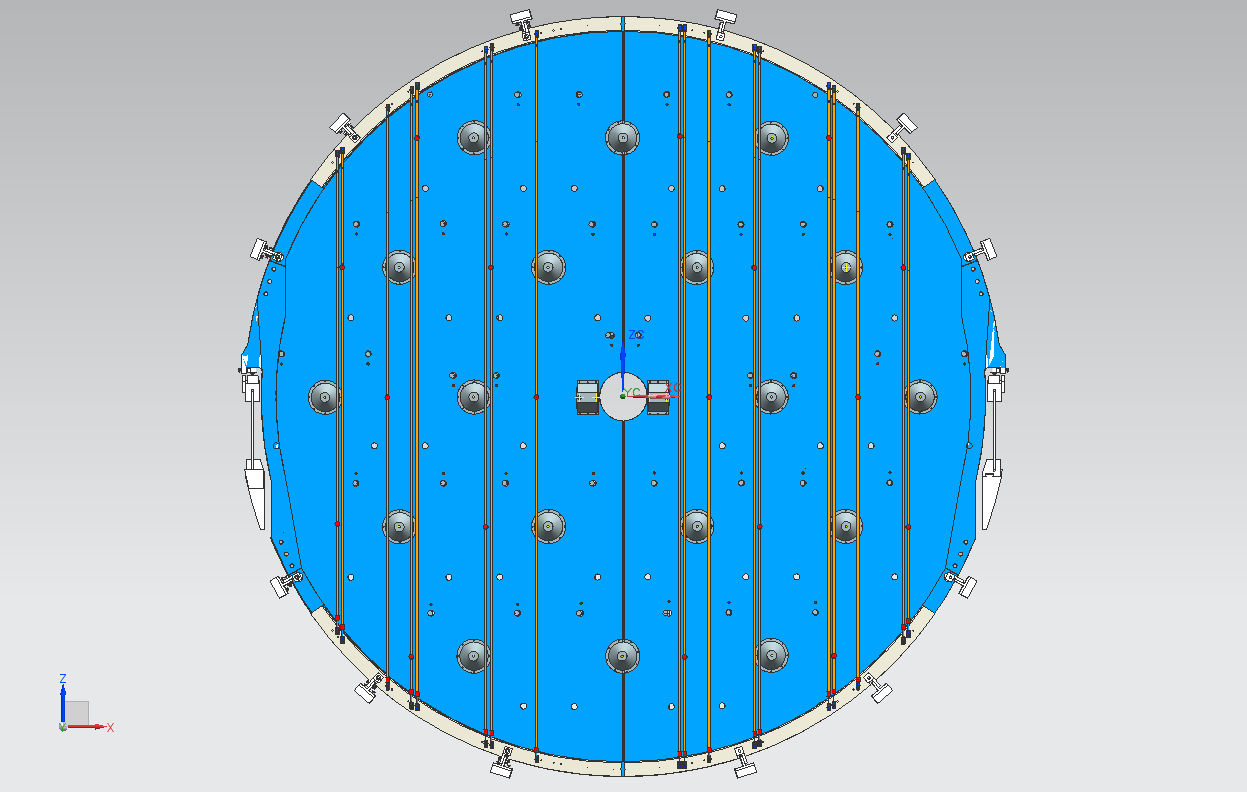 Ferrara , 08/2013
V. Carassiti - INFN FE
5
THE HOLES ON THE SUPPORTING PANELS
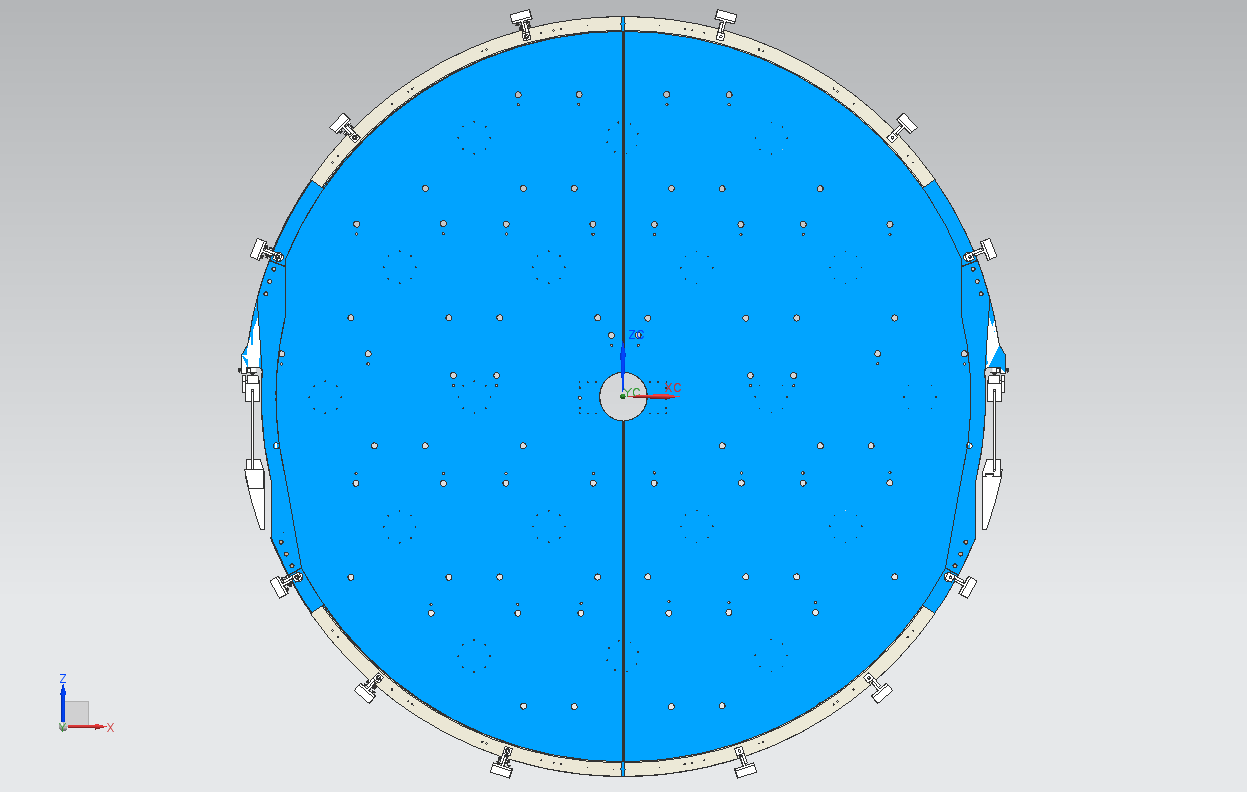 Ferrara , 08/2013
V. Carassiti - INFN FE
6
THE HOLES ON THE SUPPORTING PANELS - DETAIL
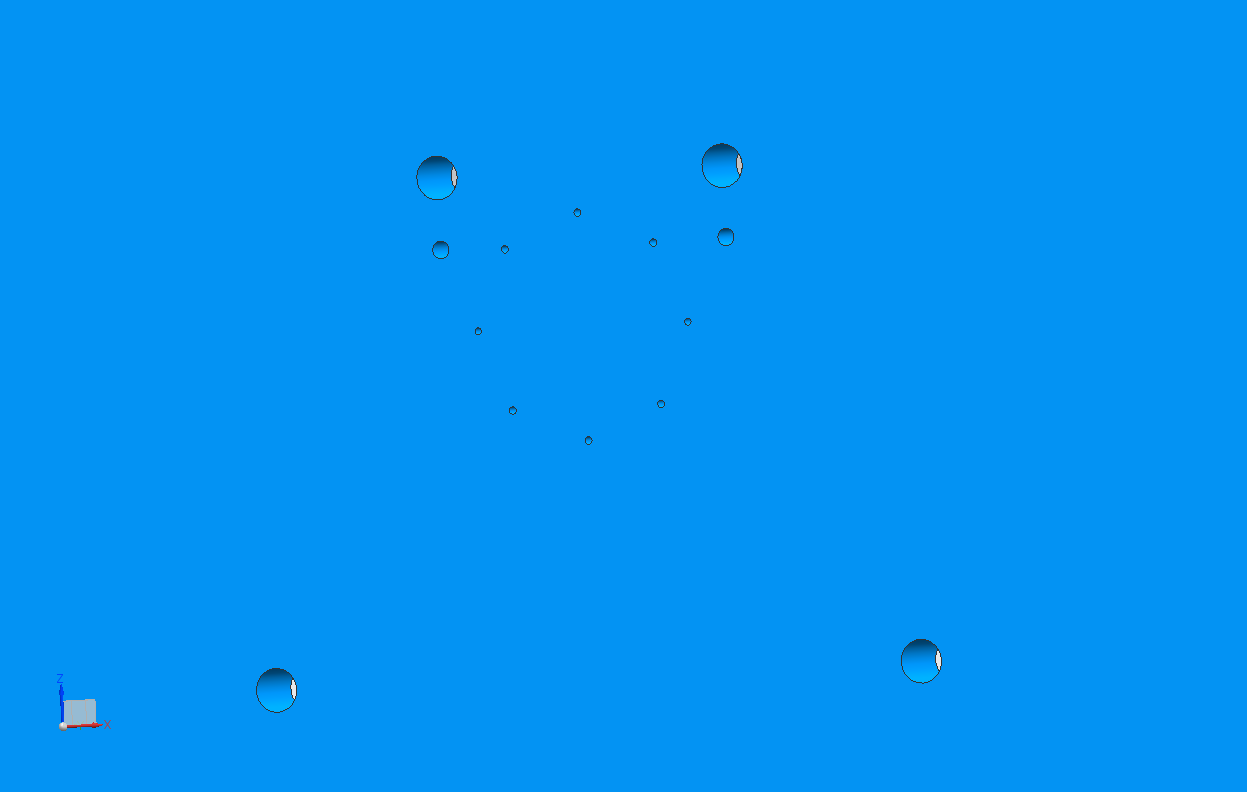 TENSIONING RIBBON
TRANSMISSION SUPPORT
MIRROR SUPPORT (CONE)
PLANE B
Ferrara , 08/2013
V. Carassiti - INFN FE
7
THE TENSIONING RIBBONS
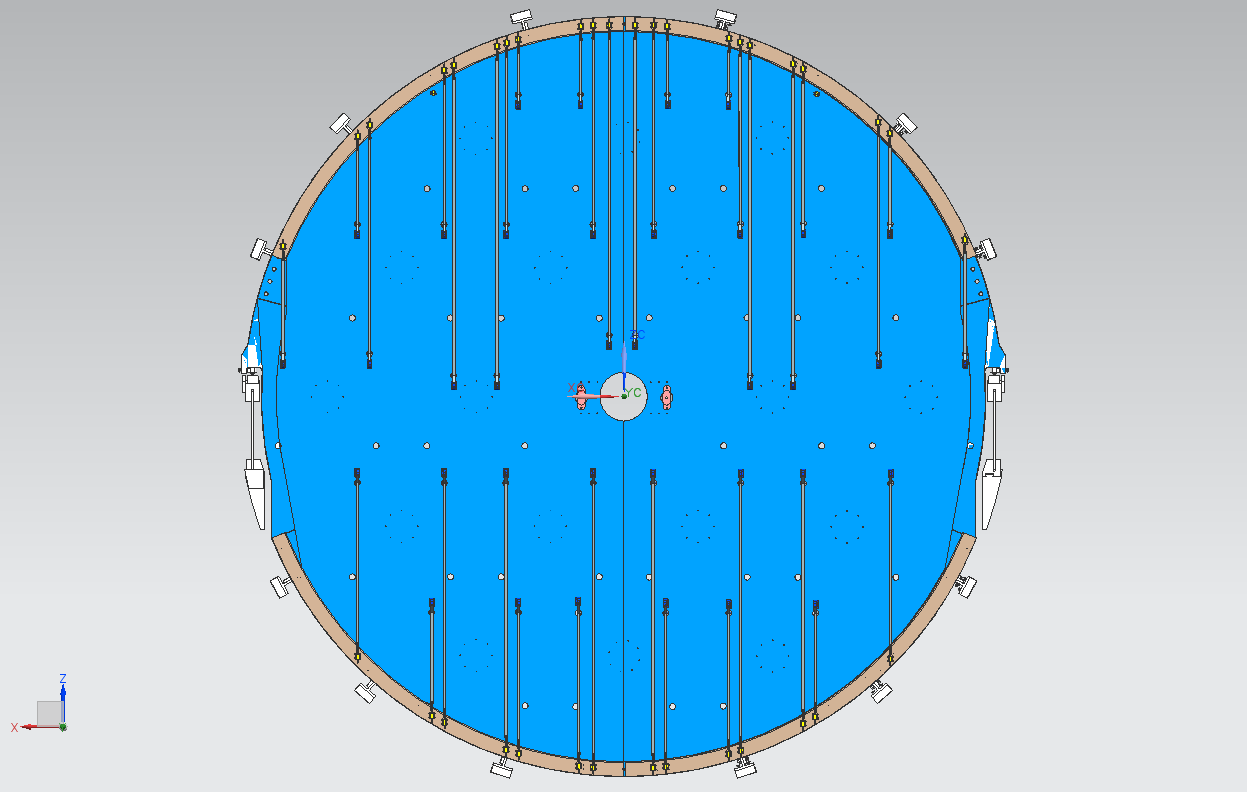 Ferrara , 08/2013
V. Carassiti - INFN FE
8
THE HALF CENTRAL MIRROR
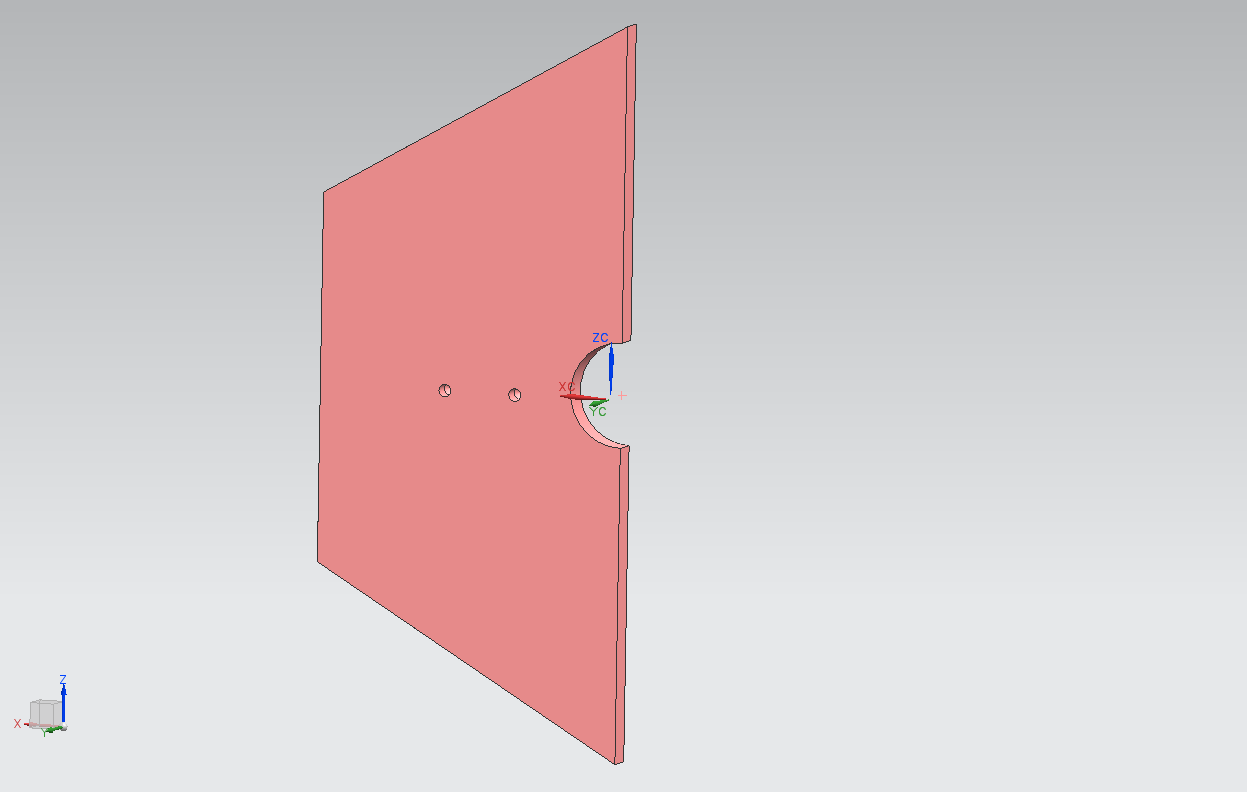 TWO DOWELS
Ferrara , 08/2013
V. Carassiti - INFN FE
9
THE HALF CENTRAL MIRROR
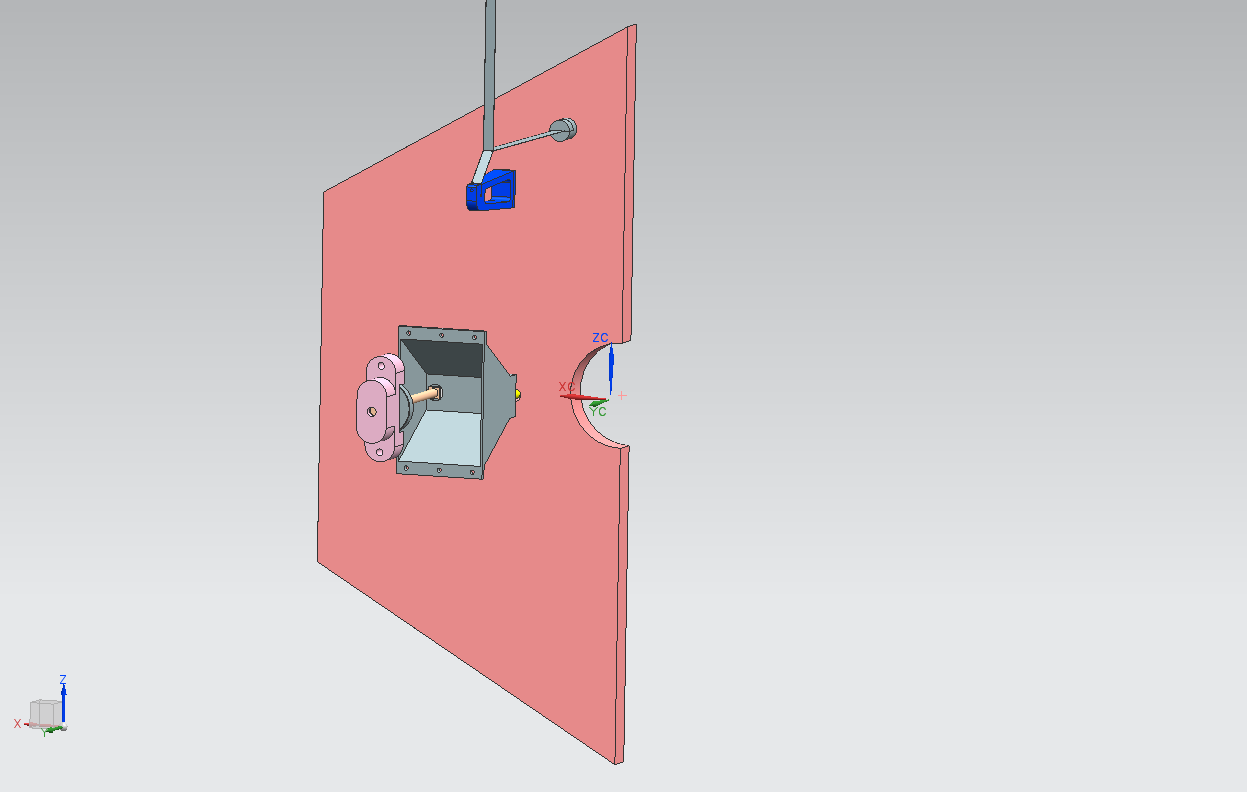 TENSIONING RIBBON
(HORIZONTAL  AXIS ROTATION)
SLIDING DOWEL SYSTEM
(VERTICAL  AXIS ROTATION)
MIRROR SUPPORT
Ferrara , 08/2013
V. Carassiti - INFN FE
10
THE SLIDING DOWEL SYSTEM - DETAIL
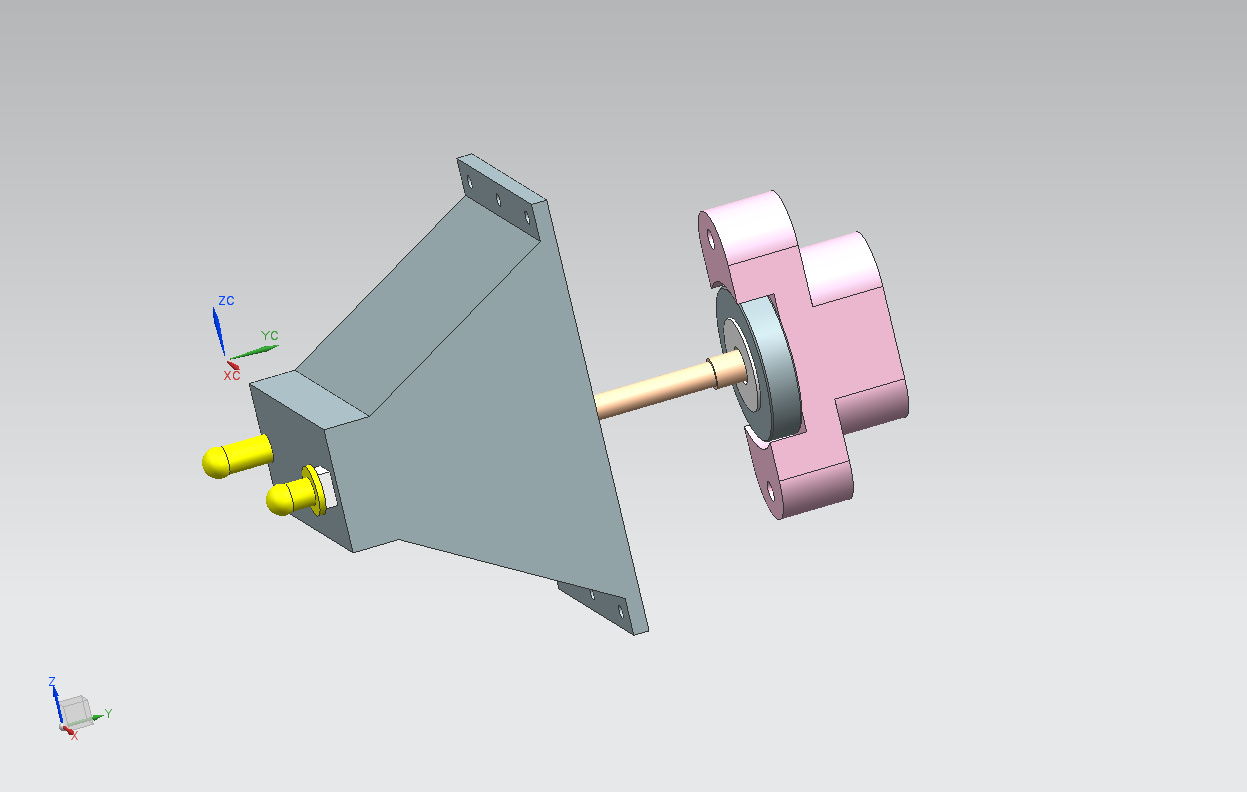 KNOB SUPPORT
FIXED DOWEL
KNOB
ACTUATING BAR
SLIDING DOWEL
MIRROR SUPPORT
Ferrara , 08/2013
V. Carassiti - INFN FE
11
THE SLIDING DOWEL SYSTEM - DETAIL
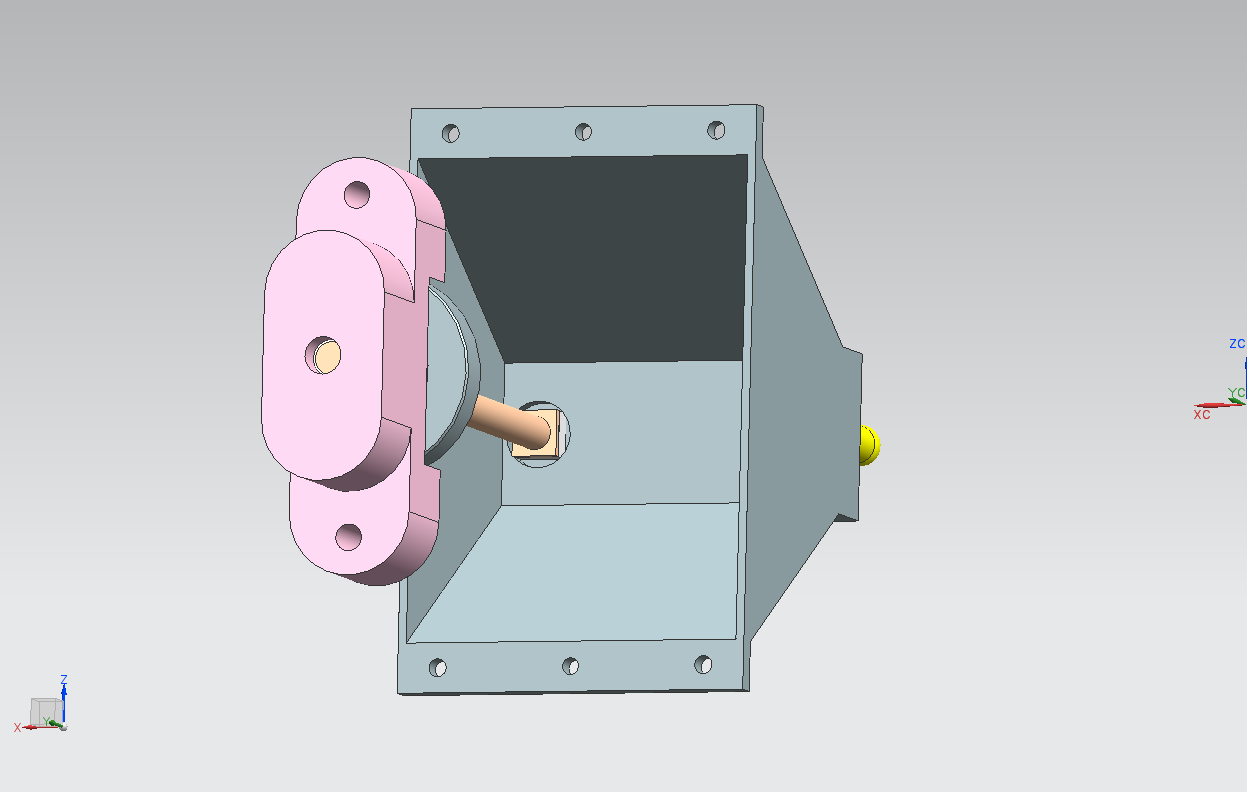 Ferrara , 08/2013
V. Carassiti - INFN FE
12
THE HALF MIRROR IN PLACE
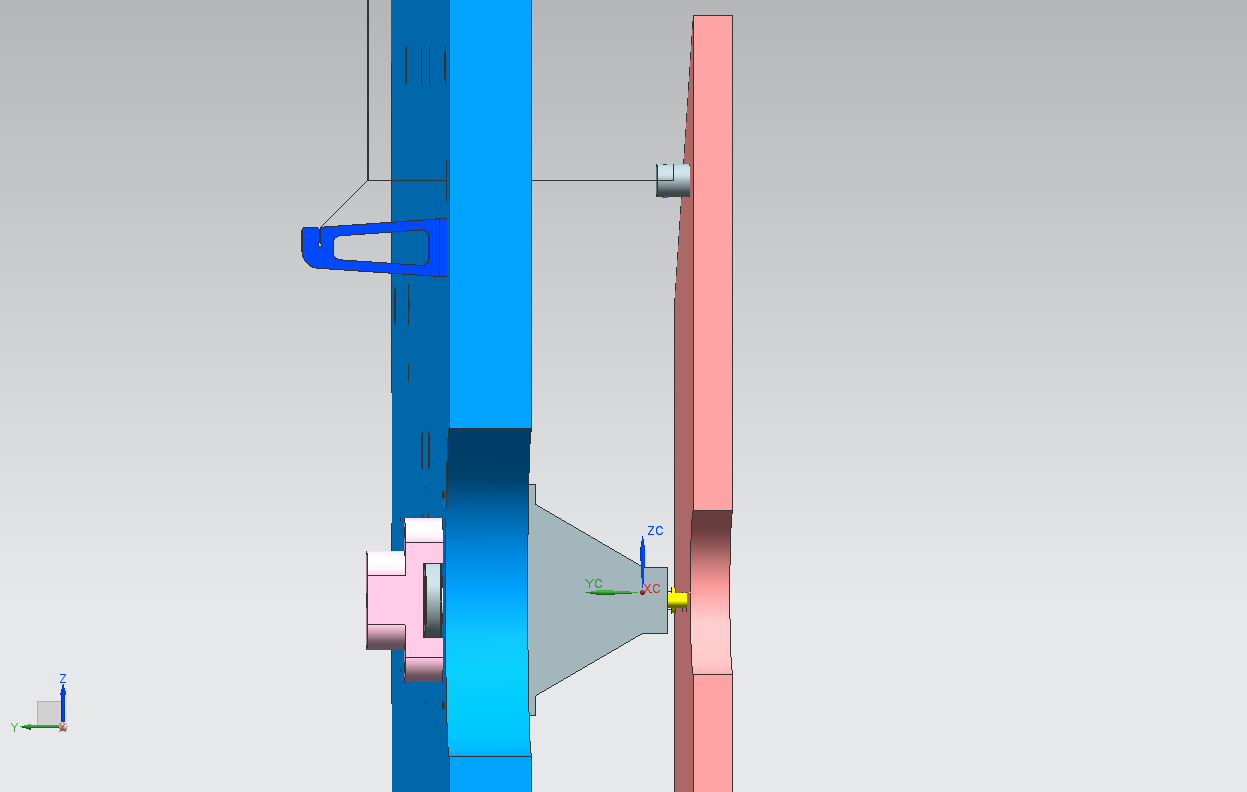 Ferrara , 08/2013
V. Carassiti - INFN FE
13
THE TOOLING ASSEMBLING THE MIRROR – FINAL UPGRADE
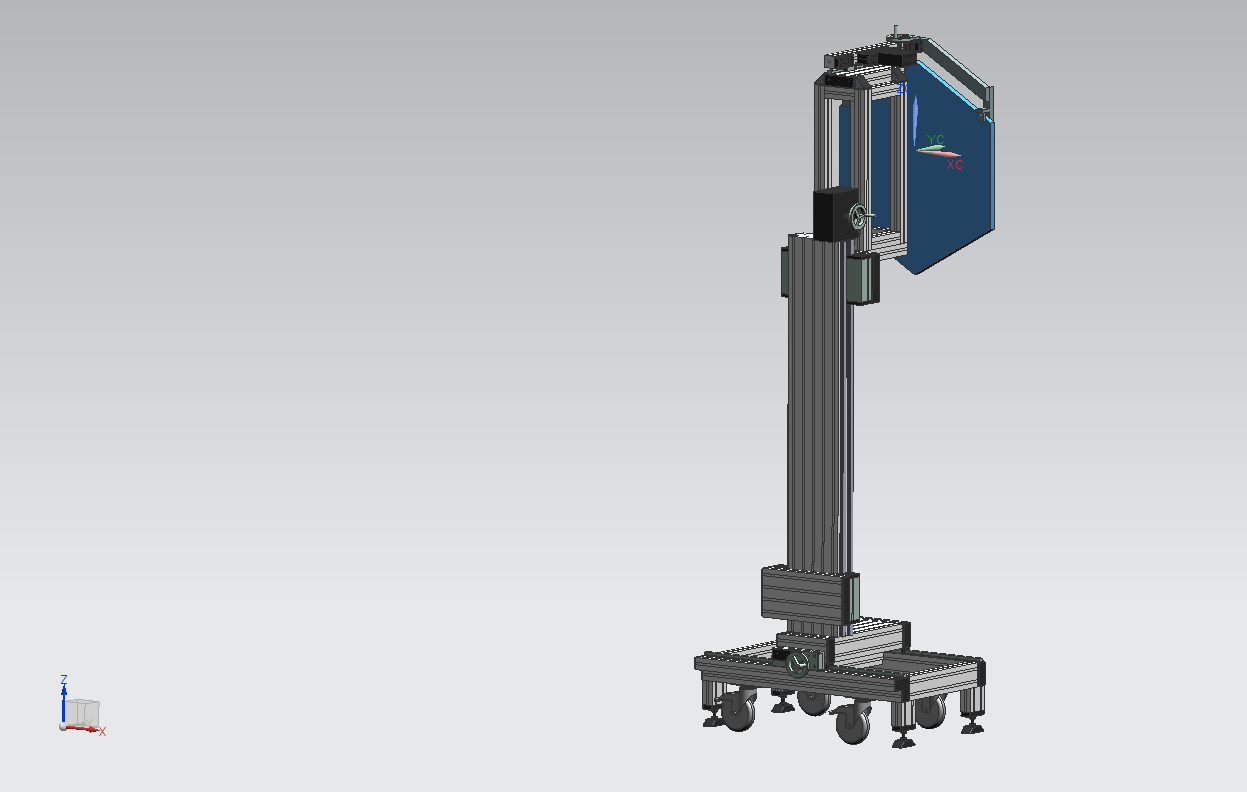 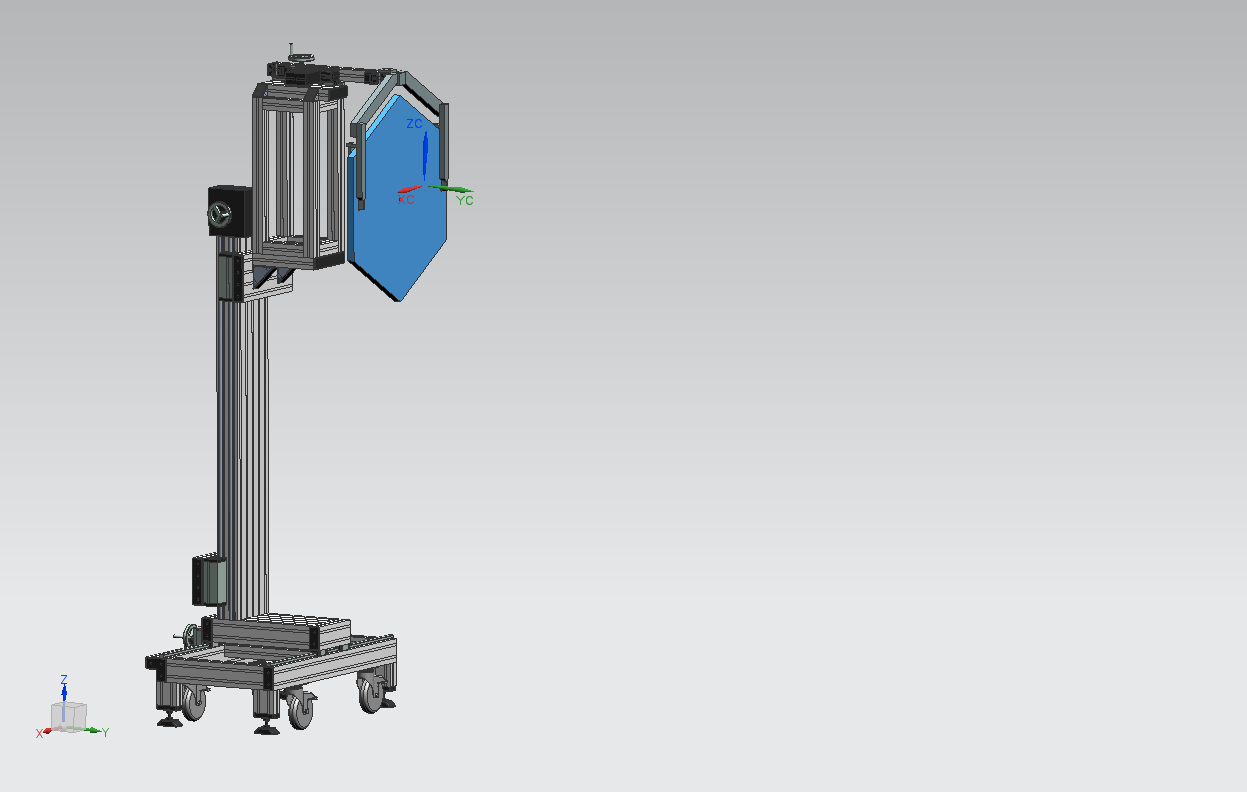 Ferrara , 08/2013
V. Carassiti - INFN FE
14